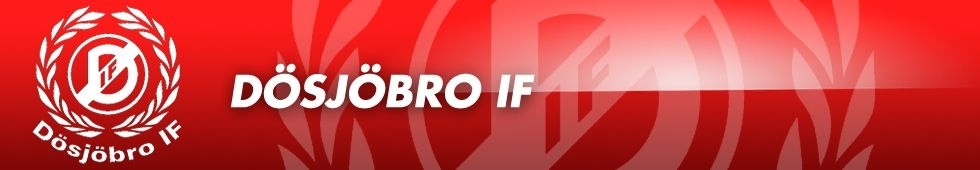 Rubrikunderrubrik
Datum
1
Rubrik
Punkt 1
Punkt 2
2